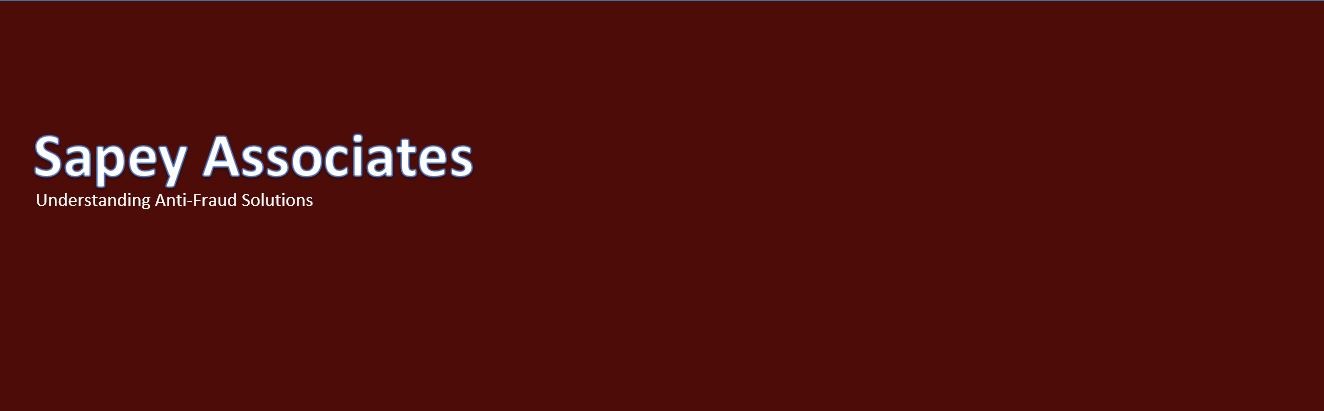 Fraud UpdateJanuary 2023
Phil Sapey
Counter Fraud Consultant
Fraud risk assessments
[Speaker Notes: Fraud – Theft with a trick
Telling a lie to get money

Sector update:
There's nothing new
Economic uncertainty drives financial crime – internal and external
Grant giving organised actors especially where cobnrtrols have been relaxed
Duplicate claims (claims for the same purpose from the same person/people)]
Sector updates
Weaknesses where controls are relaxed
Duplicate claims
There’s no great surprises
Cyber
[Speaker Notes: Sector update:
There's nothing new
Economic uncertainty drives financial crime – internal and external
Grant giving organised actors especially where cobnrtrols have been relaxed
Duplicate claims (claims for the same purpose from the same person/people)]
Resources
Love business hate fraud:
https://lovebusiness-hatefraud.org.uk/
Prevent charity fraud:
https://preventcharityfraud.org.uk/resources/
Cyber griffin
https://cybergriffin.police.uk/videos
Encouraging honesty
Proportionate verification
Fraud response plan
How?
Data sharing
Data
[Speaker Notes: How do we encourage honesty?
Proportionate verification
Using our data – looking for duplicates, people and purpose, matching text]
Sapey Associates
Phil@Sapeyassociates.co.uk
@philsapey
 Linkedin.com/in/phil-sapey-b1b3121a
sapeyassociates.co.uk
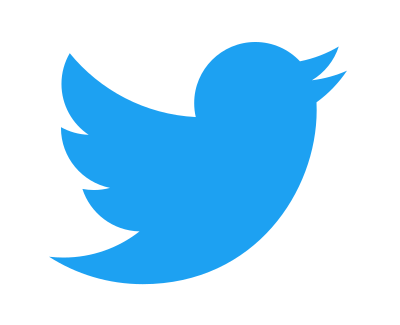 Understanding anti-fraud solutions
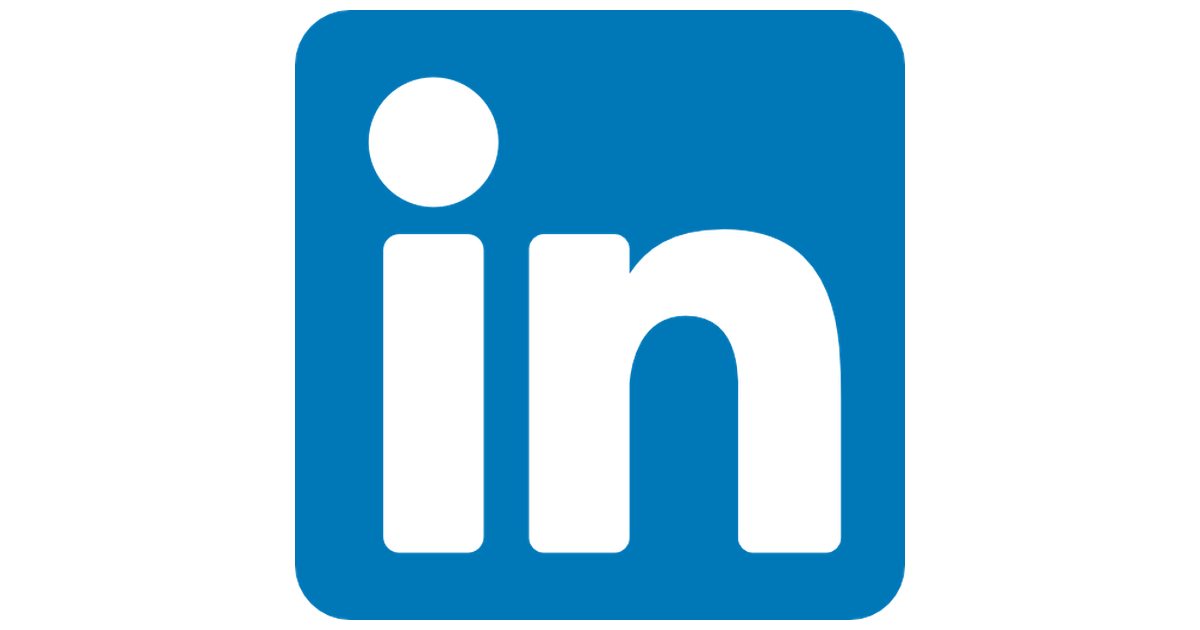